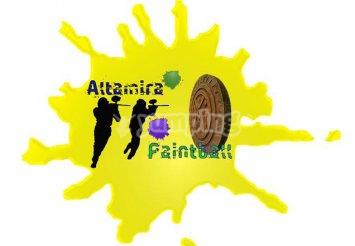 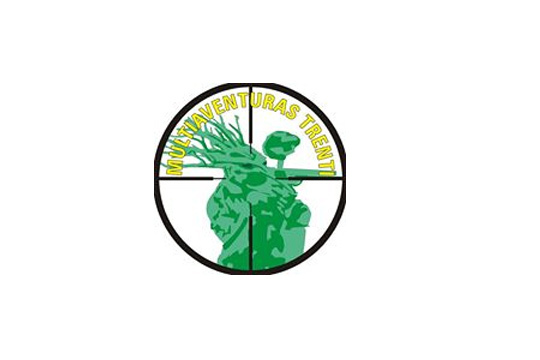 OFERTAS
Senderismo subterraneo
PAINTBALL
Descubre Cantabria desde su corazón, con una mirada diferente desde el interior de sus cuevas, visita un mundo subterráneo, estalactitas, estalagmitas, columnas, pasos estrechos y salas majestuosas. Se recomienda llevar calzado y ropa cómoda.
Precio:20€/p
ofercemos paintball con 200 bolas
Precio: €20/p

    PAINTBALL LASER + MULTIAVENTURAS
PRECIO: 20€/p

Nuestra oferta especial es cualquier actividad que elijais con barbacoa por 30€/p
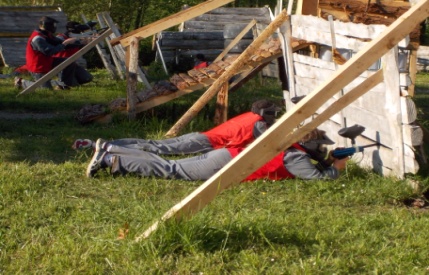 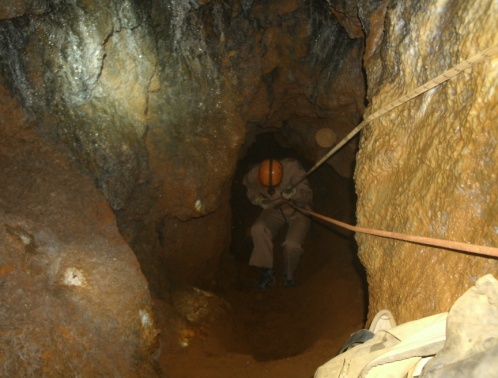 Telefono: 615204472
Correo: altamirapaintball@gmail.com 
Wed: www.multiaventurastrenti.es